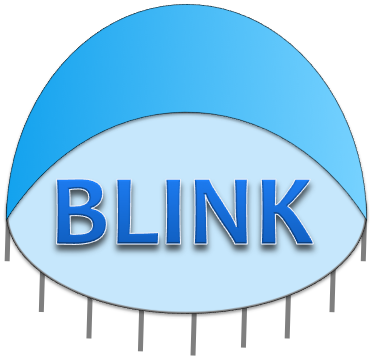 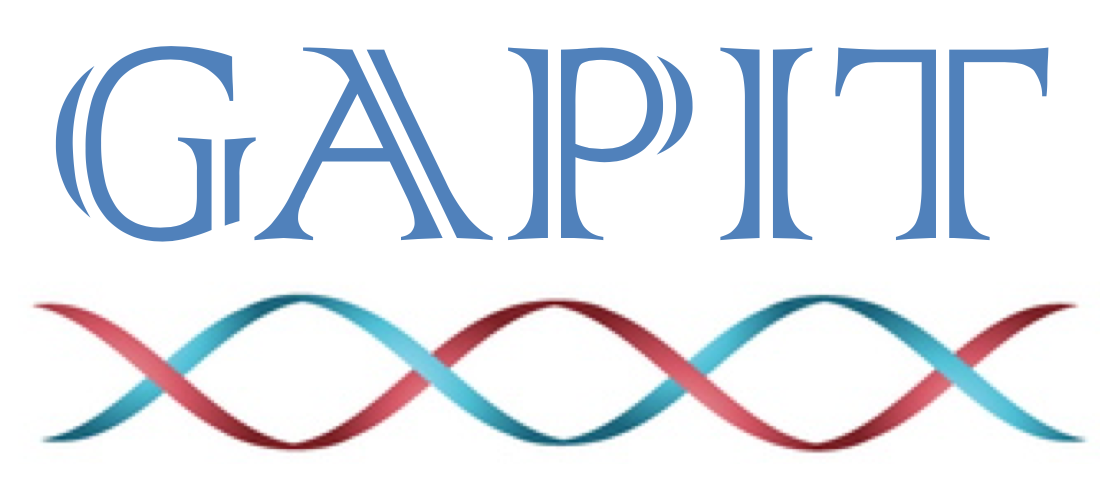 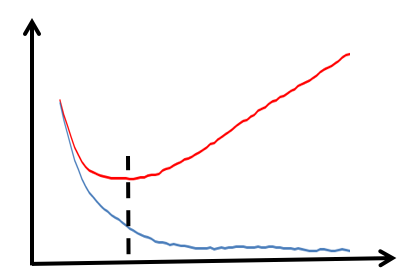 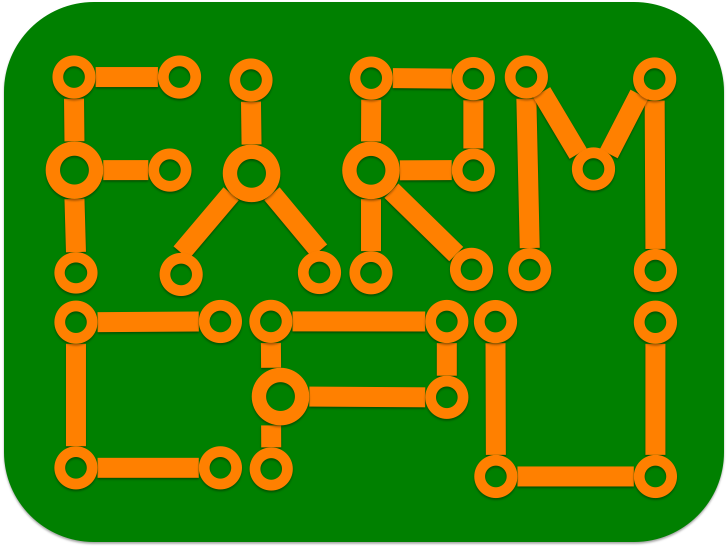 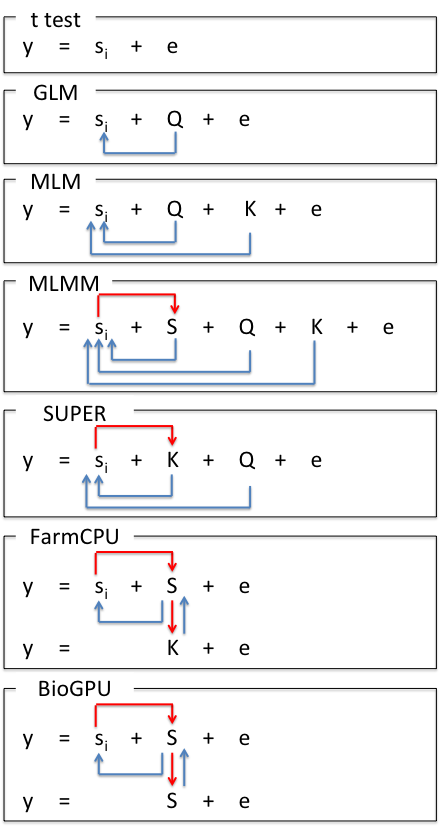 SUPER
Genomic
 prediction
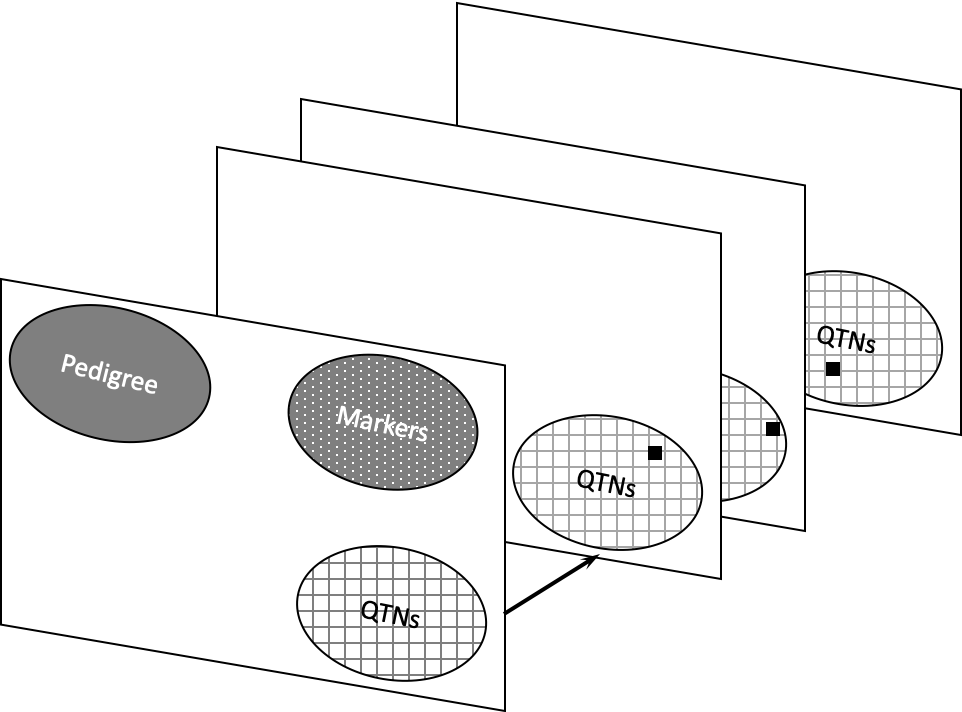 ECMLM
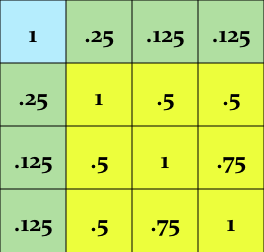 CMLM
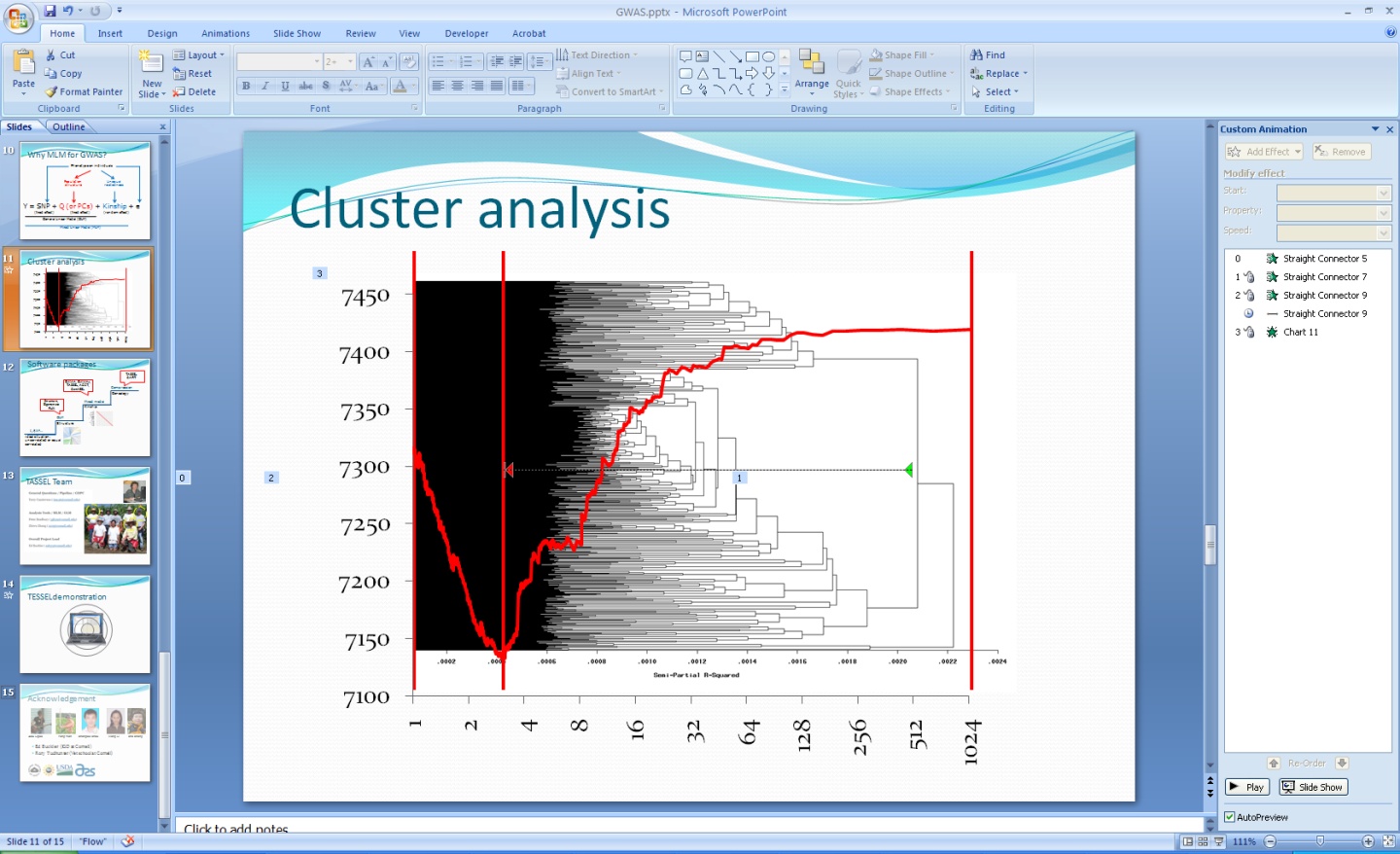 MLM
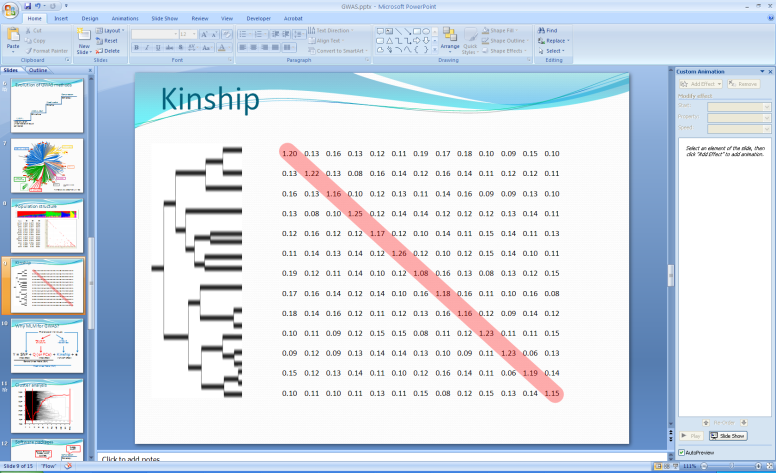 GLM
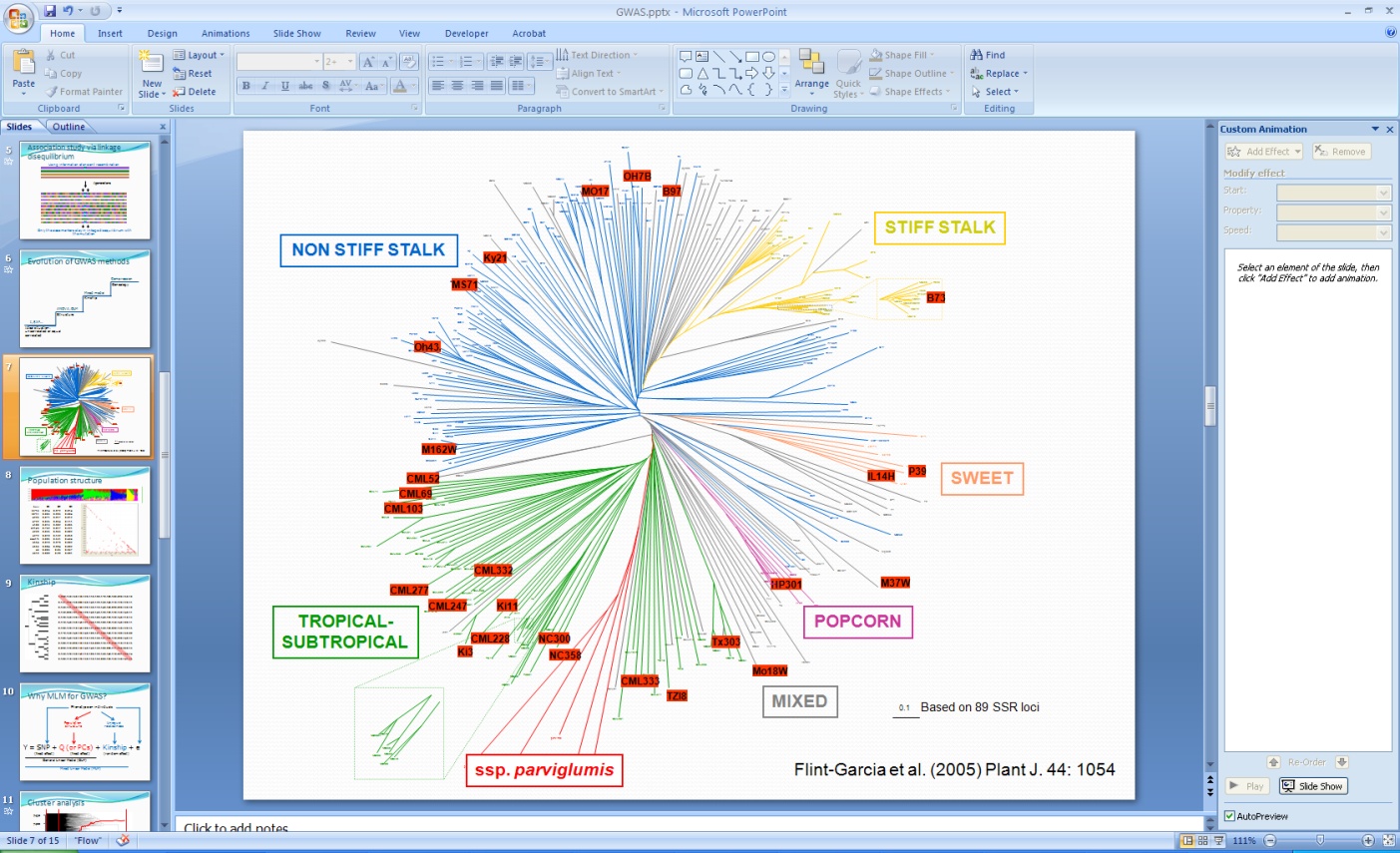 GWAS
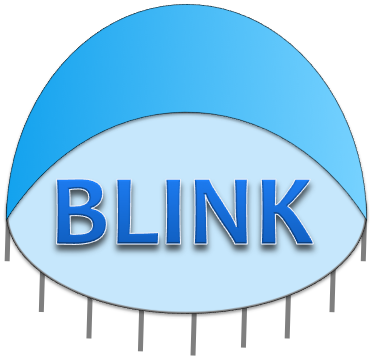 MAS
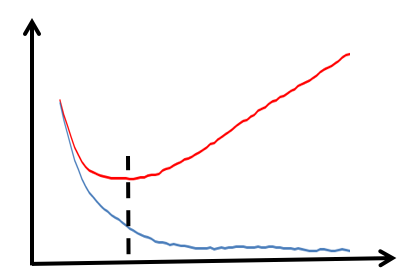 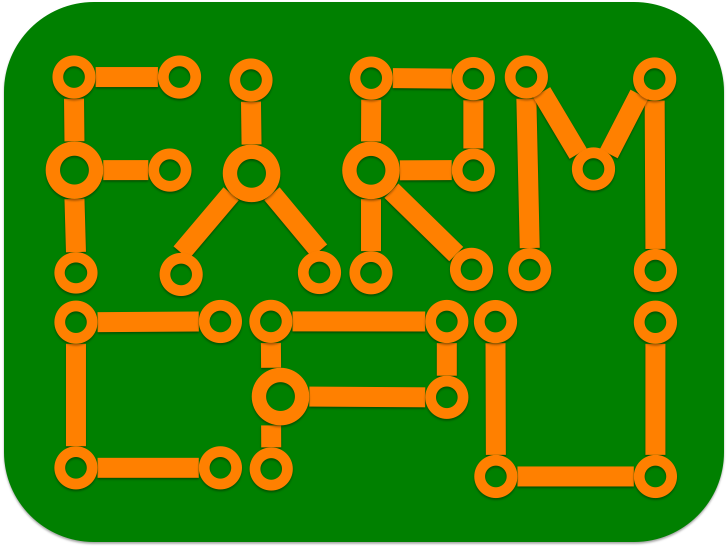 BLUP
Alphabets
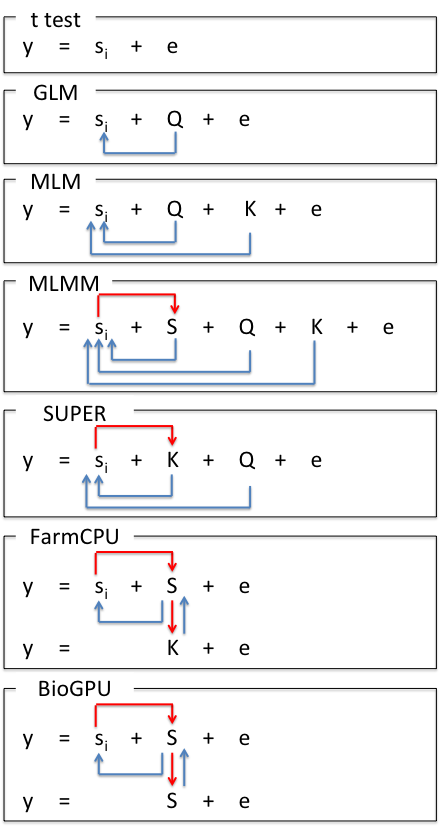 SUPER
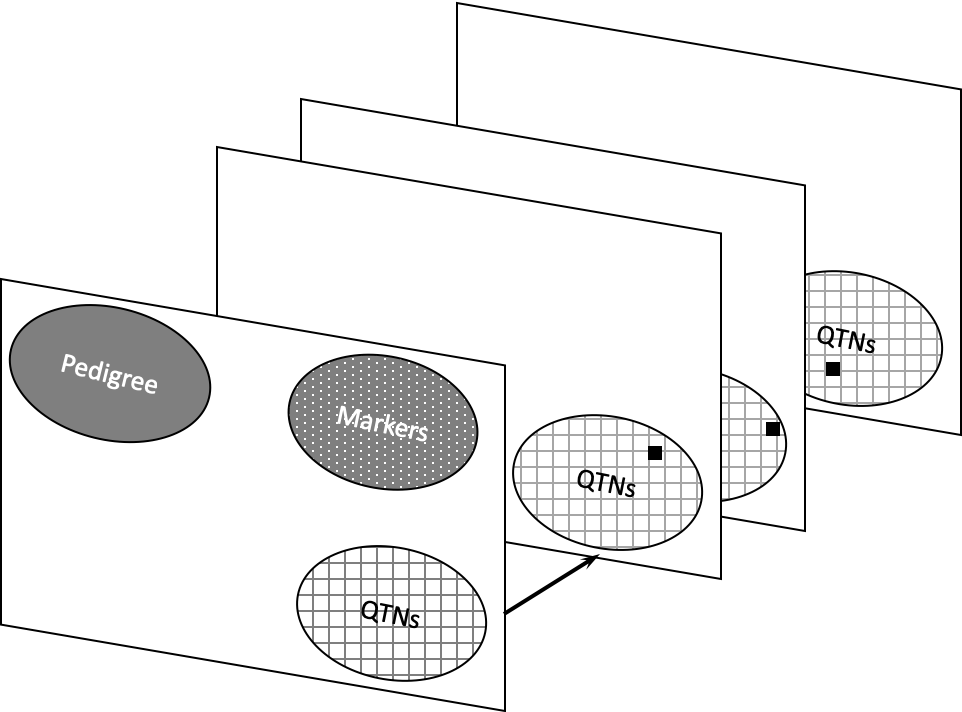 ECMLM
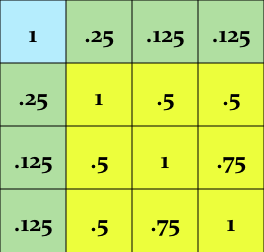 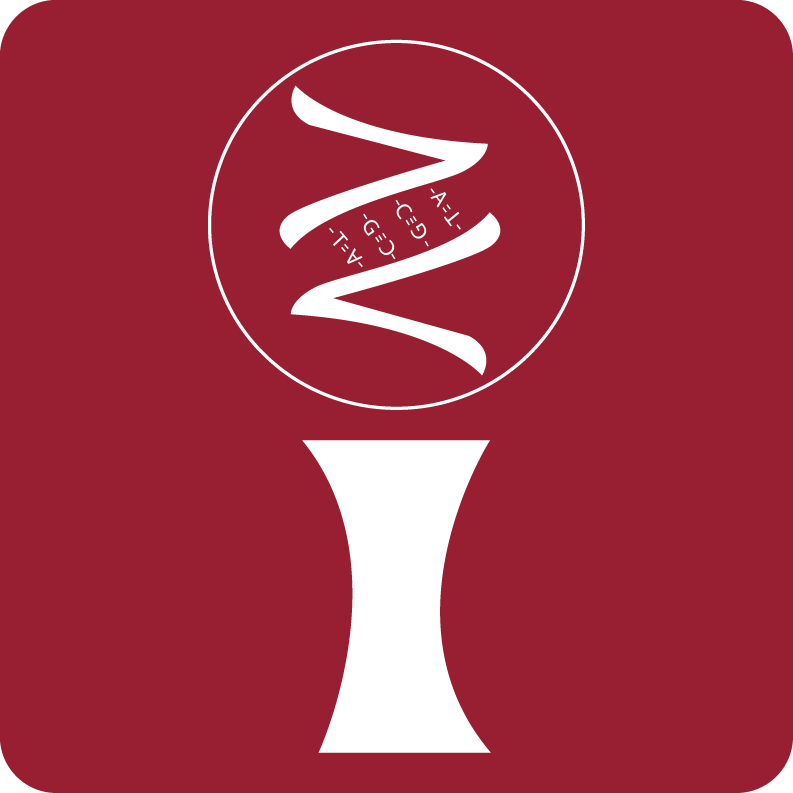 CMLM
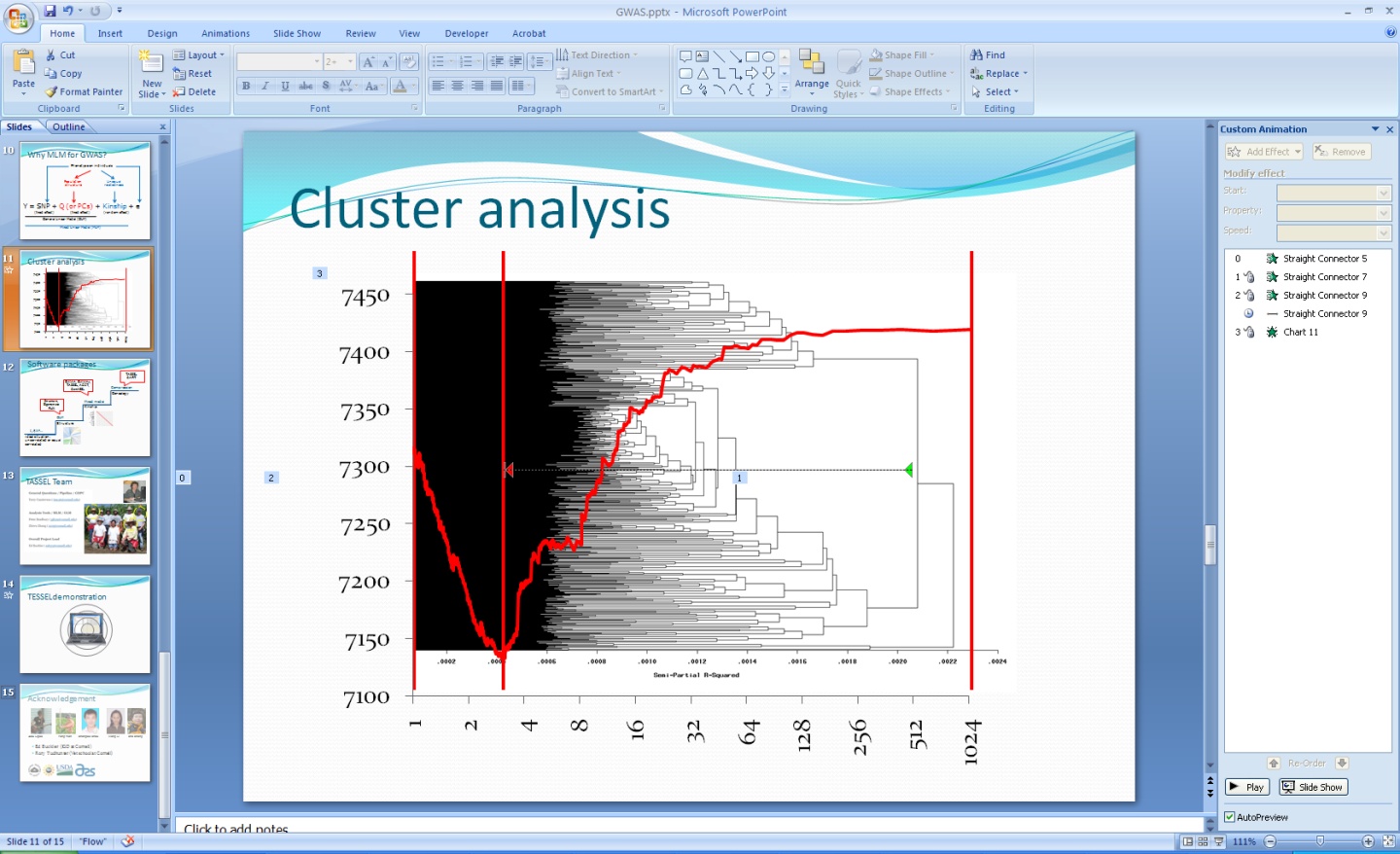 MLM
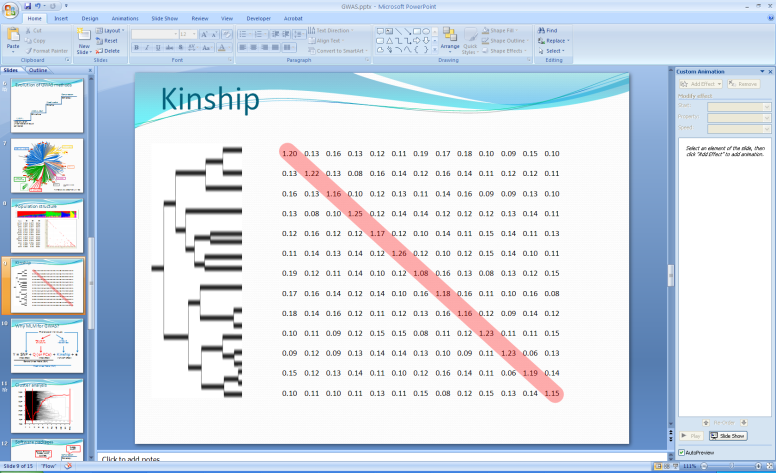 GLM
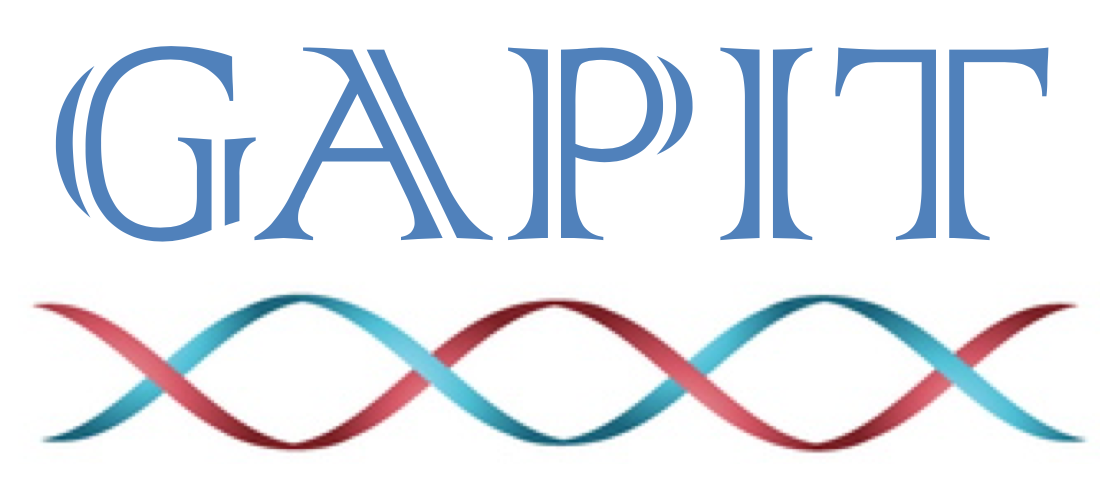 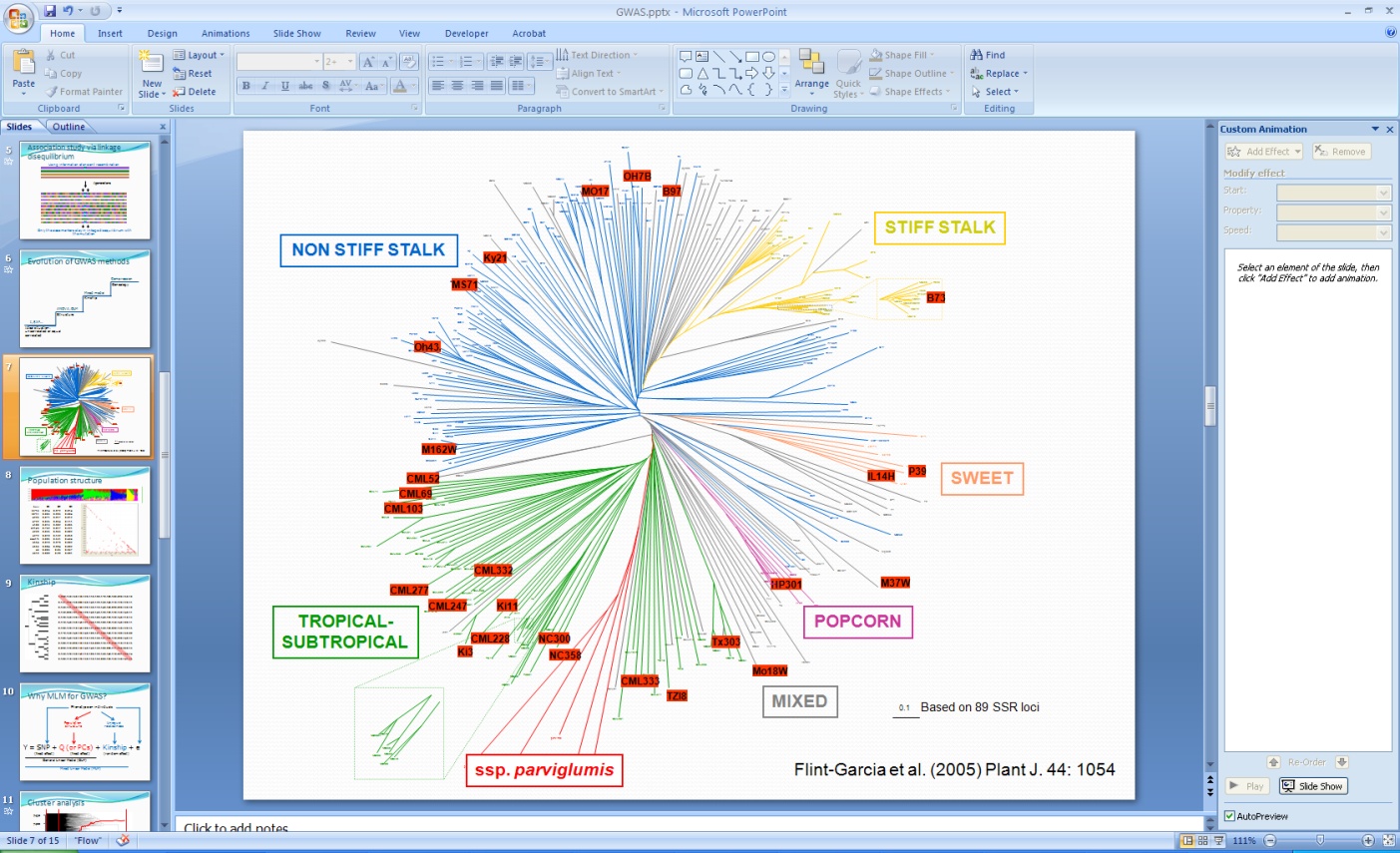